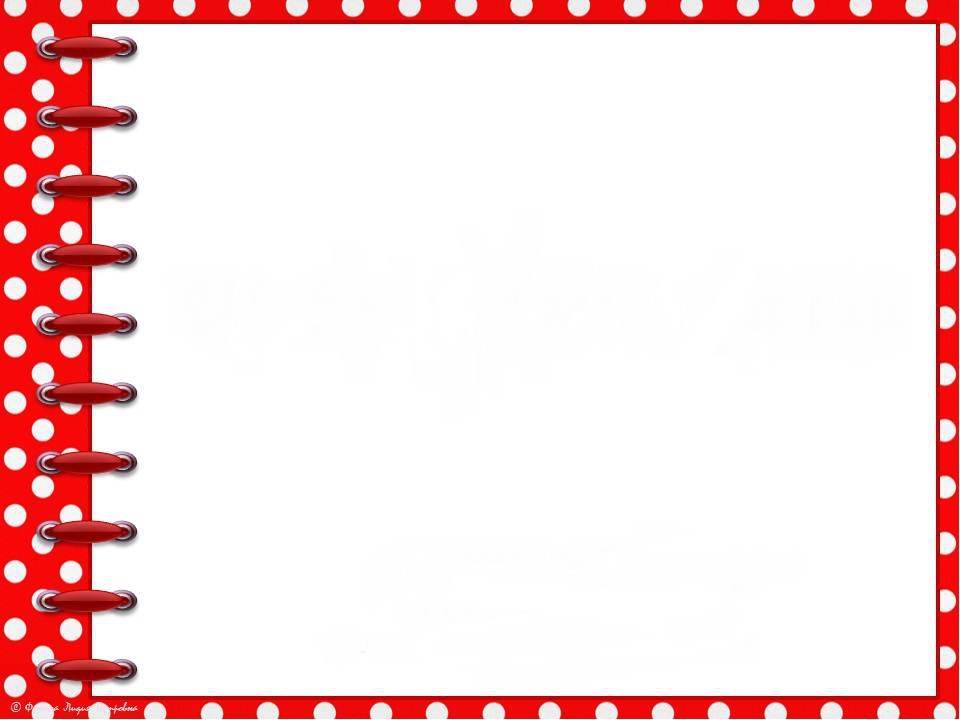 КАРТОТЕКА
дидактических игр по математике
для детей старшего дошкольного возраста


Составитель: Чернышова Ю.В.
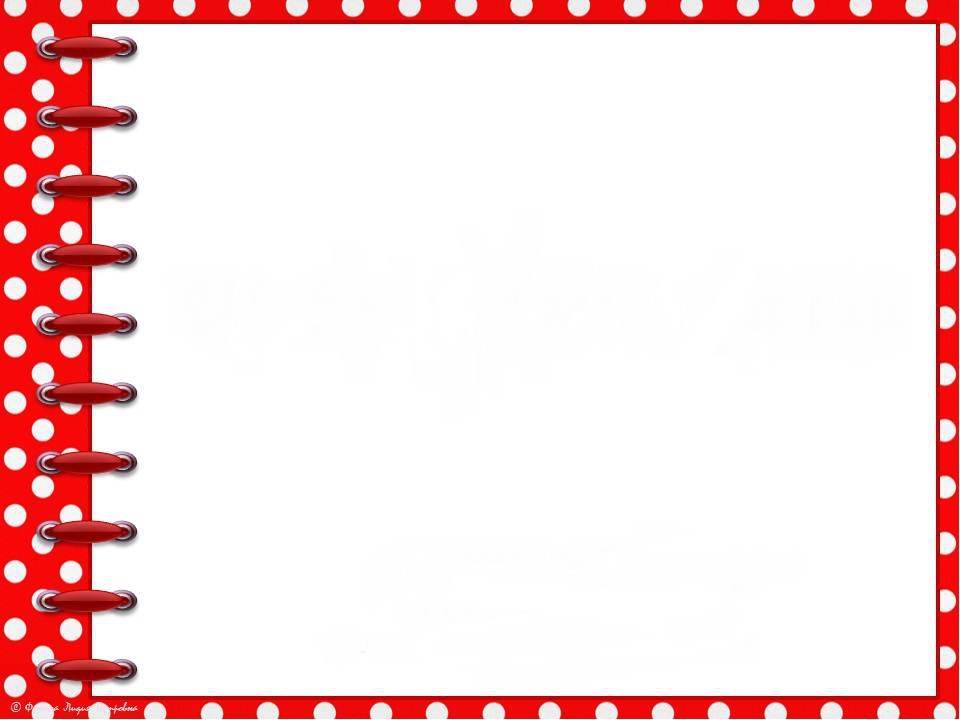 «Волшебные ниточки»

   Дидактические задачи:  закрепить знания об образе цифр, упражнять в их различении; развивать мелкую моторику рук. 
 
Оборудование: лист бархатной бумаги 15x20 см, шер­стяная нитка длиной 25—30 см.
 
Ход игры.
 1-й вариант. Дети сидят за столами. Педагог показы­вает число предметов одним из способов: на счетной ли­нейке, фланелеграфе, наборном полотне, с помощью кар­тинок или игрушек. Дети выкладывают с помощью нит­ки цифру, соответствующую числу.
Можно загадывать загадки про цифры. За каждый правильный ответ ребенок получает фишку.
2-й вариант. Дети поднимают нитку за один конец над листом и произносят хором волшебные слова: «Нитка, нитка, покружись, в цифру ... превратись!» Нужную циф­ру называет педагог или кто-нибудь из детей.
«Кривые зеркала»

Дидактические задачи: закреплять умение считать, ориентироваться в циф­рах, учить находить предыдущее и последующее число.
Оборудование: демонстрационные карточки с цифра­ми и счетные линейки для каждого ребенка (вместо ли­неек можно использовать карточки произвольного раз­мера и мелкие игрушки, геометрические фигуры или пу­говицы).
Ход игры. 
Педагог показывает цифру, а дети выкладывают на карточке или показывают на счетной линейке число на единицу больше или меньше данного. Например, педагог показал цифру 8, правильный ответ будет 7 или 9.
Верно ответившие дети, получают фишки, в конце игры подводится итог и награждаются победители.
Для усложнения можно заранее обговорить, какое чис­ло нужно показывать детям — меньшее или большее.
«Бегите к цифре»


Дидактические задачи: 	 упражнять в запоминании и различении цифр, уме­нии ориентироваться в пространстве; развивать слуховое и зрительное внимание.
 
Оборудование: карточки с изображением цифр, раз­вешанные в разных местах комнаты.
 
Ход игры.
 Игра малой подвижности. Педагог (водящий) называ­ет одну из цифр, дети находят в помещении карточку с ее изображением и бегут к ней. Если какой-то ребенок ошибается, он выбывает из игры на некоторое время. Игра проводится до тех пор, пока не выявится победитель.
Можно усложнить задание, предложив детям, встав около цифры, прохлопать в ладоши (или протопать, или присесть) число, которое она обозначает.
«Фотосалон»


Дидактические задачи: закреплять образы цифр, понимать их соответствие числу предметов; развивать память и внимание.    
Оборудование: карточки с изображением цифр; раз­даточный материал: набор фишек (пуговиц или мелких игрушек), карточка размером 10x15 или 15x20 см, фишки.
Ход игры.
Педагог предлагает детям стать фотографами, т.е. на своей карточке-фотопластинке изображать фишками или мелкими игрушками цифры, которые «придут» в «фото­салон». За быструю и правильную фотографию можно заработать монетки (фишки).
В конце игры подводятся итоги: награждают того, кто набрал больше всех фишек, или выявляют «лучшего фо­тографа города».
«Придите ко мне»


Дидактические задачи: закреплять умение различать цифры, устанав­ливать их соответствие числу.
 
Оборудование: карточки с цифрами.
Ход игры.
Дети сидят на ковре в удобной позе. Перед ними стоит водящий (педагог) со знакомыми детям цифрами в ру­ках; показывает играющим одну из цифр, одновременно закрывает глаза и через несколько секунд говорит: «Стоп!» За это время к нему должно выбежать соответствующее цифре количество детей. После сигнала водящий откры­вает глаза и вместе с играющими подводит итог, правильно ли выбежали дети, соответствует ли их число под­нятой цифре.
 
Примечание: после слова «Стоп!» играющим нельзя двигаться.
«Найди себе место»

Дидактические задачи: упражнять в умении различать цифры, определять их соответствие числу.
 
Оборудование: 2—5 обручей, в каждом из которых карточка с цифрой; общая сумма цифр должна равнять­ся количеству детей в группе.
 
Ход игры.
Игра требует большого пространства, лучше проводить ее на ковре. Дети свободно двигаются по комнате, по сиг­налу каждый из них занимает место в одном из обручей. Количество детей в обруче должно соответствовать циф­ре внутри него.
Педагог проверяет правильность размещения детей. Если есть дети, которые не нашли себе места, нужно прогово­рить с ними варианты размещения внутри обручей. После этого игра продолжается: дети свободно двигаются по ком­нате, а педагог меняет расположение цифр в обручах.
Усложнить игру можно, если количество детей боль­ше, чем сумма всех цифр в обручах.
«Найди портрет числа»

Дидактические задачи: закрепить умение считать предметы и устанав­ливать, соответствие их количества определенной цифре.
Оборудование: фланелеграф; наборное полотно с кар­тинками или счетная лесенка с игрушками; карточки с цифрами.
Ход игры.
Педагог размещает определенное число предметов или картинок на демонстрационном материале. Один из иг­роков берет со стола соответствующую цифру, показыва­ет ее остальным детям и спрашивает их: «Похоже?» Зри­тели оценивают правильность ответа; отвечающий за правильный выбор получает в награду фишку или апло­дисменты зрителей.
Для усложнения можно попросить ребенка доказать правильность своего ответа. После этого игра продолжа­ется.
«Сколько?»

Дидактические задачи: упражнять в счете, нахождении соответствую­щей цифры.
 
Оборудование: фланелеграф; наборное полотно с кар­тинками или счетная лесенка с игрушками; раздаточный материал — набор цифр, фишки.
Ход игры.
Педагог показывает какое-либо число одним из спосо­бов: на фланелеграфе, наборном полотне или счетной ле­сенке. Дети пересчитывают картинки или игрушки, пока­зывают цифру, соответствующую количеству картинок. Пе­дагог проверяет правильность ответов у каждого ребенка. Если ребенок ошибается, то получает штрафную фишку.
В конце игры подводится итог: можно похвалить са­мых внимательных и умных детей, поаплодировать им.
«Живые цифры»

Дидактические задачи: упражнять в нахождении места цифр в числовом ряду, 
последующего и предыдущего числа; закреплять умение уменьшать и увеличивать число на несколько единиц. 
Оборудование: карточки с цифрами или эмблемы цифр.
Ход игры. 
Каждый ребенок надевает на себя эмблему с цифрой, т.е. превращается в соответствующее ей число. Если де­тей много, можно выбрать судей, которые будут оцени­вать правильность выполнения заданий.
Варианты заданий:
педагог предлагает детям-«цифрам» разместиться в возрастающем (или убывающем) порядке;
показывает число одним из способов (на карточках фланелеграфа, с помощью игрушек, и т.д.) — к судьям выходит ребенок с соответствующей цифрой;
показывает число, а выходит ребенок с цифрой на одну единицу больше или меньше;
показывает число, а выходят дети с цифрами-«сосе­дями»;
предлагает каждому числу увеличиться на одну еди­ницу и рассказать, каким числом он станет, какой циф­рой обозначится (варианты — увеличиться на 2, 3, умень­шиться на 1, 2, 3);
«Найди свой домик»

Дидактические задачи: закреплять умение  различать и называть круг и квадрат.
 
Оборудование: круг, квадрат, 2 обруча, круги и квадраты по количеству детей, бубен.
 
Ход игры.
 Воспитатель кладет на пол два обруча на большом расстоянии друг от друга. Внутри первого обруча он помещает вырезанный из картона квадрат, внутри второго – круг.
Детей надо разделить на две группы: у одних в руках квадрат, а у других – круг.
Затем воспитатель объясняет правила игры, которые заключаются в том, что ребята бегают по комнате, а когда он ударит в бубен, должны найти свои домики. Те, у кого круг, бегут к обручу,  где лежит круг, а те, у кого квадрат, - к обручу с квадратом.
Когда дети разбегутся по местам, воспитатель проверяет, какие фигуры у детей, правильно ли они выбрали домик, уточняет, как называются фигуры и сколько их.
При повторном проведении игры надо поменять местами фигуры, лежащие внутри обручей.
«Чудесный мешочек»

Дидактические задачи: закреплять умение различать  и называть  круг, квадрат и треугольник.
 
Оборудование: квадрат большой и маленький, «чудесный мешочек» с набором геометрических фигур (круги, квадраты, треугольники разной величины), мяч.
 
Ход игры.
 
Первый вариант. Воспитатель кладет на стол одну из фи­гур и предлагает кому-то из детей, не подглядывая, найти та­кую же в мешочке. Достав фигуру, ребенок называет ее.
Второй вариант. Воспитатель называет какую-нибудь гео­метрическую фигуру (например, треугольник). Вызванный ре­бенок должен на ощупь найти его в мешочке, достать и на­звать. Затем фигуру убирают обратно.
После этого дети поочередно достают из мешочка круги и квадраты и называют их.
Третий вариант. Педагог предлагает одному ребенку до­стать из мешочка большой треугольник, а другому — малень­кий. После того как дети выполнят задание, необходимо уточ­нить, какую фигуру достал каждый ребенок, какого она цвета и какой величины.
«Бабочки и цветы»

Дидактические задача: развивать умение сравнивать одну группу предметов с другой, определять равенство (неравенство) групп по количеству входящих в них предметов.
 Оборудование: вырезанные из картона цветы.
 
Ход игры.
 На полу на небольшом расстоянии друг от друга, один ряд под другим, лежат цветы. Их столько же, сколько детей играет. Воспитатель предлагает всем детям вообразить себя ба­бочками. Пусть несколько детей скажут о том, что они «бабочки».
—  Сколько бабочек? Много.  Полетели «бабочки». Дети, размахивая руками-
«крылышками», «летают» по комнате. По сигналу: «Бабочки садятся на цветочки!» — каждый ребенок должен встать около цве­точка, лежащего на полу.
Педагог уточняет: на этом цветочке — бабочка, на этом цветочке — бабочка, на этом цветочке — бабочка.
—  Чего больше, а чего меньше: цветочков или бабочек?
—  Поровну, сколько цветочков, столько и бабочек. Отдохнули «бабочки» и снова полетели.
Игра повторяется 2—3 раза. Во время игры надо положить еще 1—2 цветка, чтобы получилось не поровну. А потом спро­сить у детей, чего больше: цветочков или бабочек.
«Отгадай»

Дидактические задачи: закреплять умение различать круг, квадрат и треугольник.
 
Оборудование: мяч; круги, квадраты, треугольники  разных цветов.
 
Ход игры.
 Дети становятся в круг, в центре которого находится воспитатель с мячом.
Он говорит, что сейчас все будут придумывать, на что похож тот предмет,  который будет показан.
Вначале воспитатель показывает желтый круг и кладет его в центр. Затем предлагает подумать и сказать, на что  этот круг похож. Отвечает тот ребенок, которому воспитатель покатит мяч.
Ребенок, поймавший мяч, говорит, на что похож круг. Например,  на блин, на солнце, на тарелку…
Далее педагог показывает большой красный круг. Дети фантазируют: яблоко, помидор…
В игре принимают участие все.
Для того чтобы детям был более понятен смысл игры «Отгадай», покажите им иллюстрации. Так, красный круг – помидор, желтый круг – мяч.